Dyslexia & Related DisordersParent Night
10/18/2023

Karena Hayes, M.Ed & Julie Joesel, LSSP
Welcome & Introductions
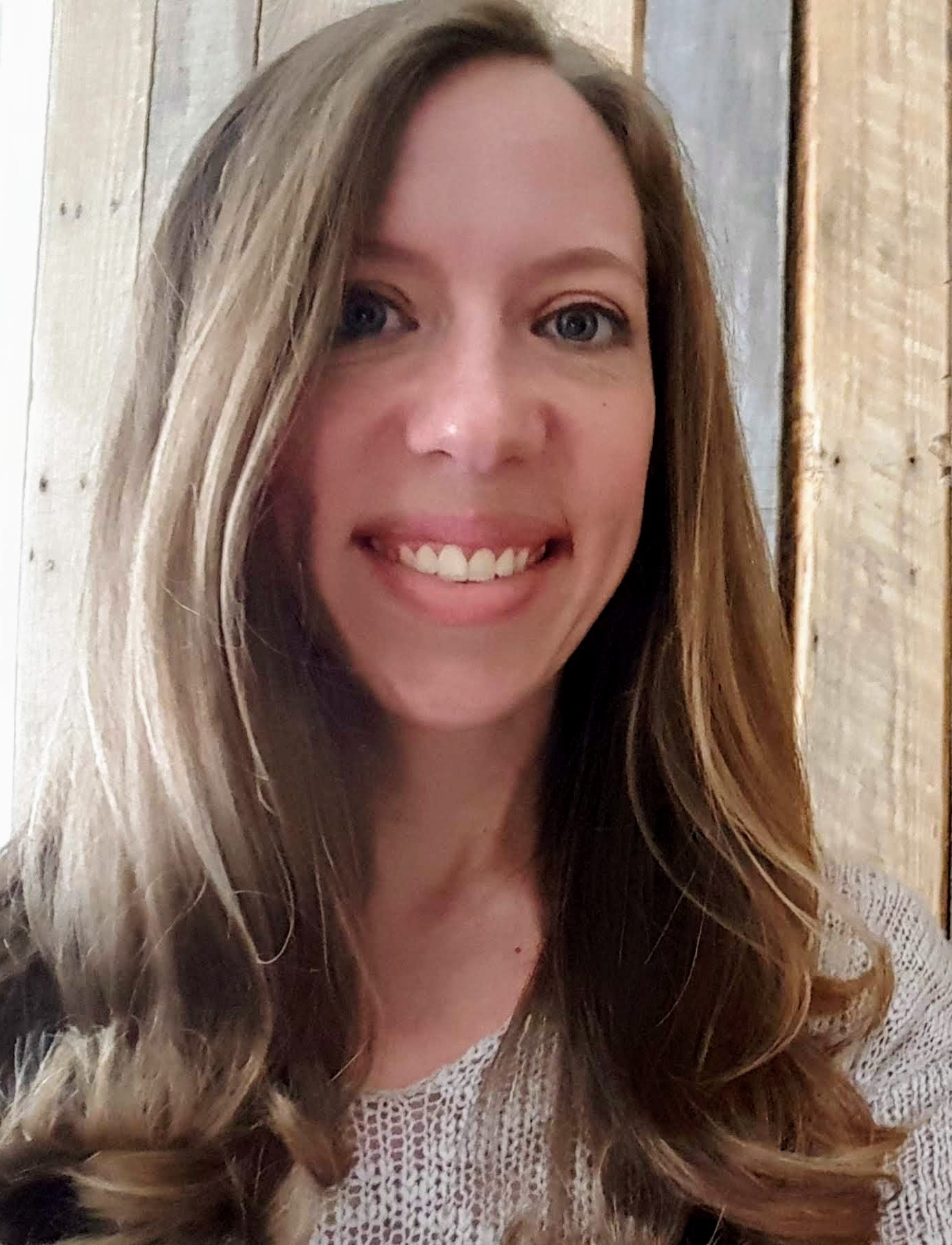 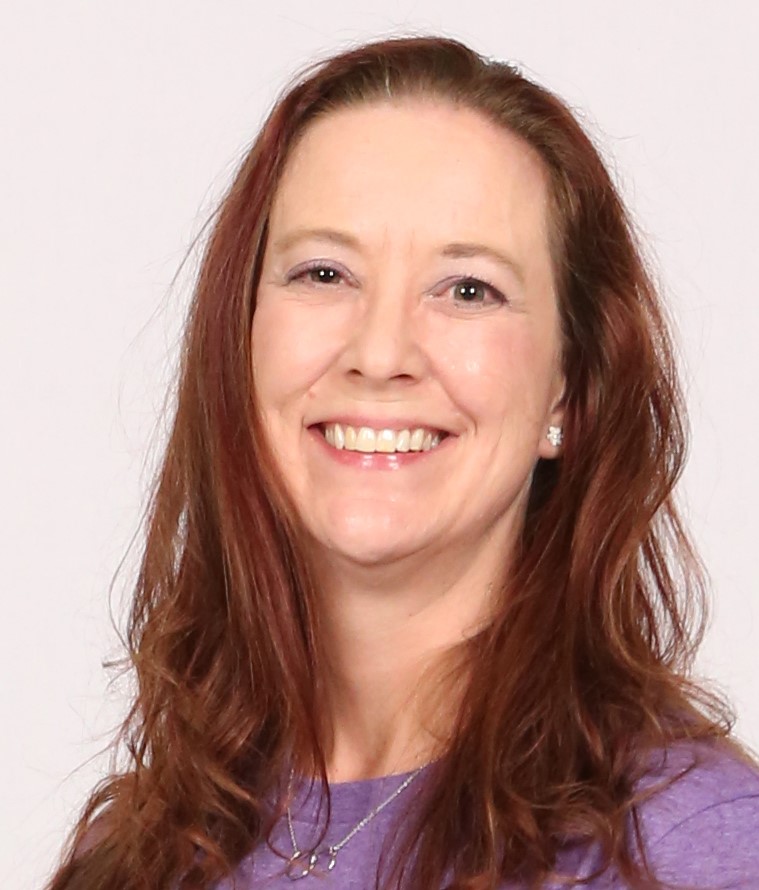 Julie Joesel, M.A., LSSP
Master's degree from Texas State University in School Psychology
Current Lead School Psychologist for the district
Karena Hayes,  M.Ed.
Master's degree from Texas State University in Special Education
Certified Teacher in EC-6,  SPED K-12, ESL
Lead Dyslexia Interventionist- MTA Training
CALT in training
Overview & Objectives
Gain an understanding of
Dyslexia (Definition, Signs, Risk Factors)
Dysgraphia (Definition, Characteristics)
Evaluation Process
Dyslexia Intervention
Parent Resources
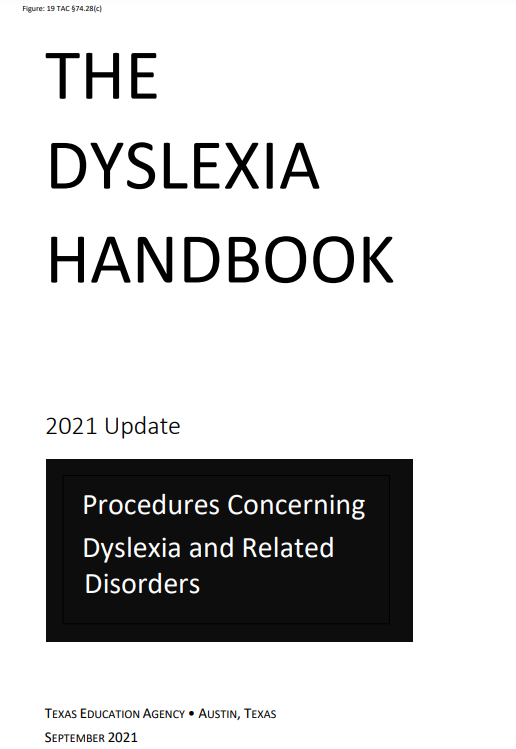 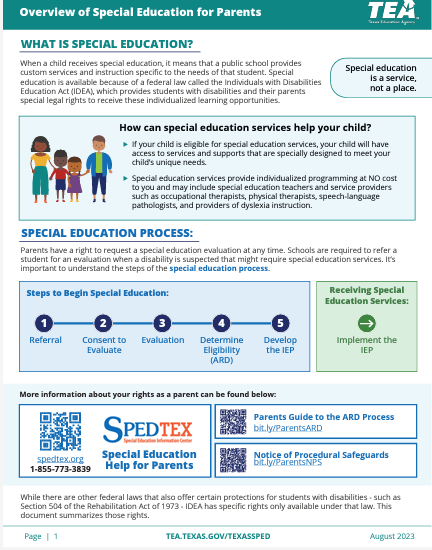 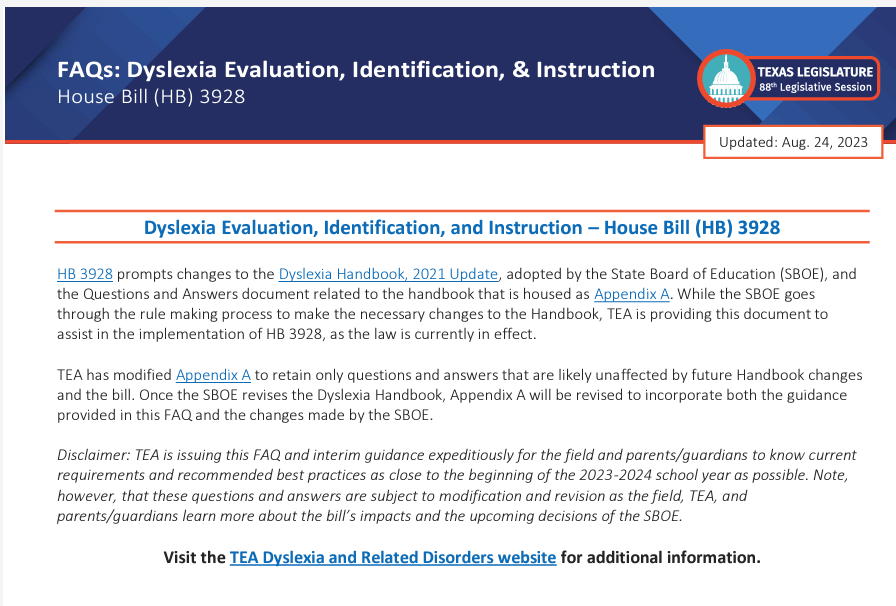 https://tea.texas.gov/academics/special-student-populations/dyslexia-and-related-disorders
Dyslexia- What is it?
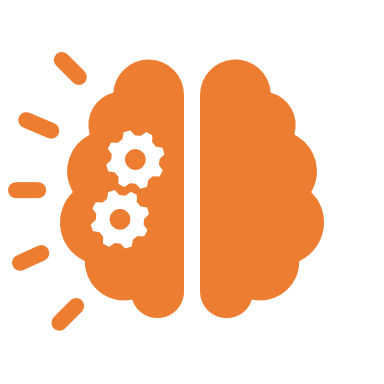 Dyslexia is a specific learning disability that is neurobiological in origin.  

It is characterized by difficulties with accurate and/or fluent word recognition and by poor spelling and decoding abilities.  

These difficulties typically result from a deficit in the phonological component of language that is often unexpected in relation to other cognitive abilities and the provision of effective classroom instruction.  

Secondary consequences may include problems in reading comprehension and reduced reading experience that can impeded growth of vocabulary and background knowledge.
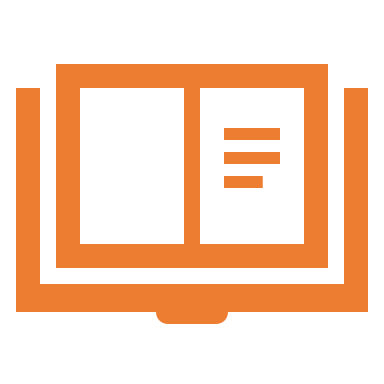 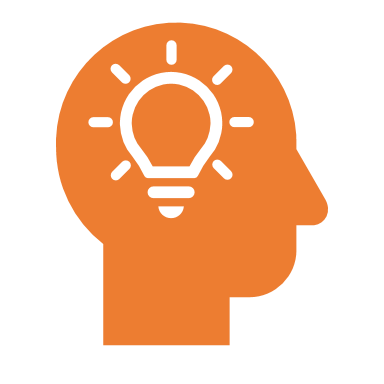 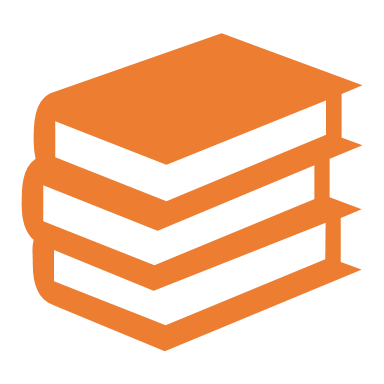 International Dyslexia Association​
Difficulty with:
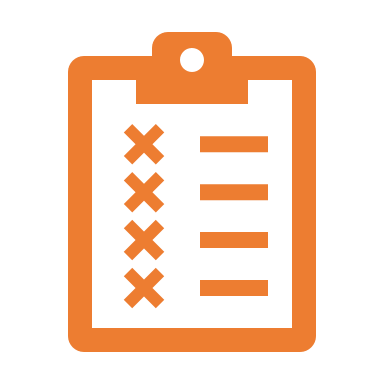 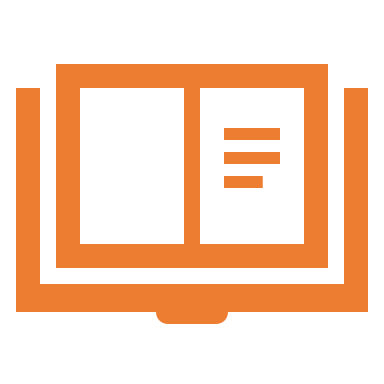 Primary Characteristics
reading words in isolation
decoding unfamiliar words
***Individuals demonstrate difference in degree of impairment and may not exhibit all the characteristics listed above***​
​
(2021 Dyslexia Handbook pg 1)
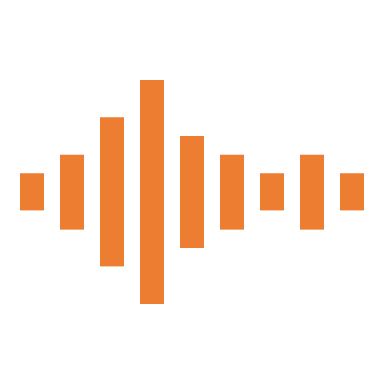 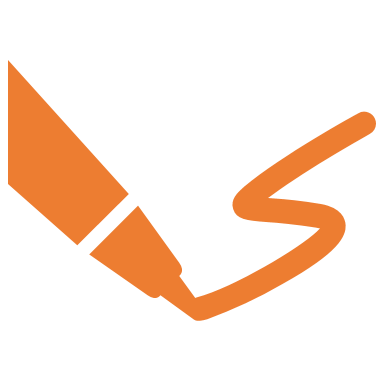 oral reading (slow, inaccurate or labored without prosody)
spelling
Primary Characteristics
The reading/spelling characteristics are most often associated with the following:
	
	• Segmenting, blending, and manipulating sounds in words (phonemic awareness) 	
	• Learning the names of letters and their associated sounds
	• Holding information about sounds and words in memory (phonological memory)
	• Rapidly recalling the names of familiar objects, colors, or letters of the alphabet (rapid 		  naming)
Consequences of dyslexia may include the following:
	• Variable difficulty with aspects of reading comprehension
	• Variable difficulty with aspects of written language
	• Limited vocabulary growth due to reduced reading experiences
C-A-T
ABC
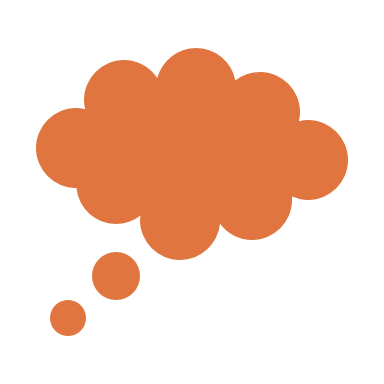 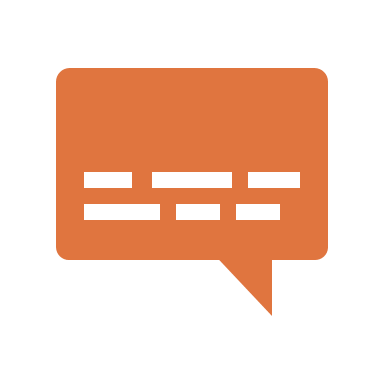 Dyslexia Basics
Genetic Component
Genetic element, often a family member link
Across Demographics
Early Intervention
Intervention takes 4x as long in 4th grade vs. late kinder. (IDA 2022)
It is found across different languages, genders, socioeconomic status
Not New
Neurodevelopmental
First documented cases in 17th century
Wagner et.al 2020
Ongoing research on the brain & reading
Risk Factors by Grade
Dyslexic Thinking Strength
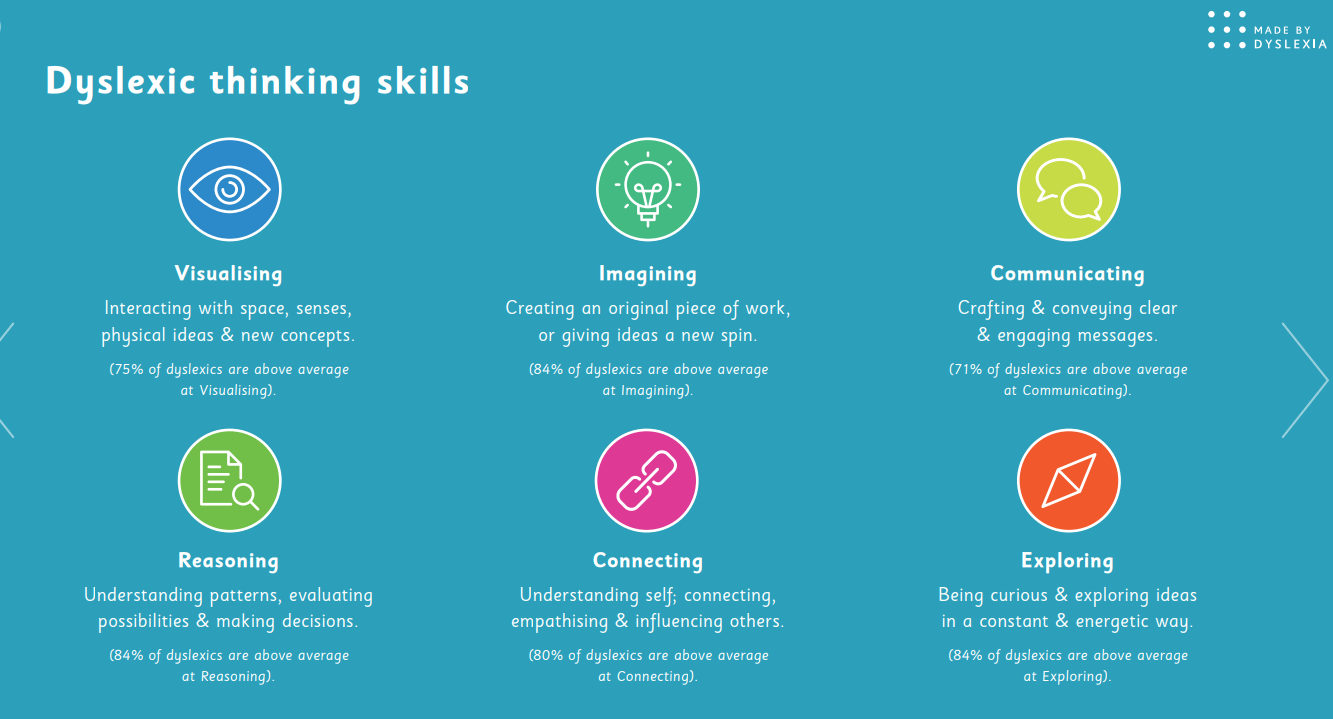 Dyslexia Screening Process
DIBELS
Dyslexia Screener is in addition to the reading assessment in K-2
Kinder - end of the year
1st grade - mid-year 
2nd graders * - beginning of the year
7th Grade
TMSFA reading assessment is provided in the beginning of the year

*who have not previously been screened*
Dysgraphia - What is it?
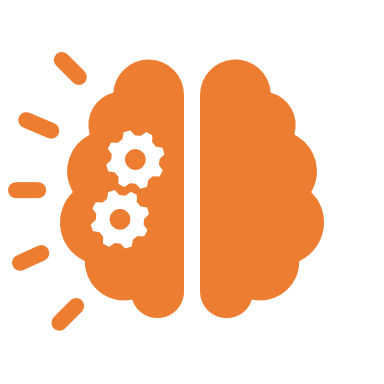 A review of recent evidence indicates that dysgraphia is best defined as a neurodevelopmental disorder 

manifested by illegible and/or inefficient handwriting due to difficulty with letter formation. 

This difficulty is the result of deficits in graphomotor function (hand movements used for writing) and/or storing and retrieving orthographic codes (letter forms) (Berninger, 2015). 

Secondary consequences may include problems with spelling and written expression. 

The difficulty is not solely due to lack of instruction and is not associated with other developmental or neurological conditions that involve motor impairment.
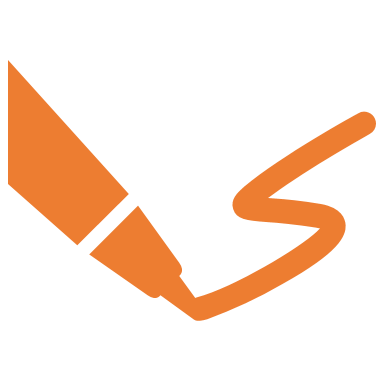 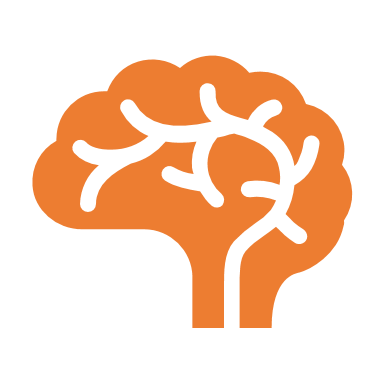 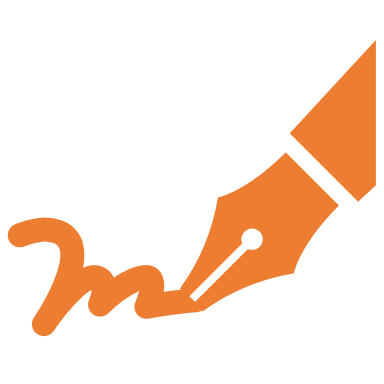 Dysgraphia Characteristics
• Variably shaped and poorly formed letters 
• Excessive erasures and cross-outs 
• Poor spacing between letters and words 
• Letter and number reversals beyond early stages of writing 
• Awkward, inconsistent pencil grip 
• Heavy/inconsistent pressure and hand fatigue 
• Slow writing and copying with legible or illegible handwriting 
• Multiple spelling errors 
• Mixture of capital & lower‐case letters within words 
• Lack of letter anchoring on lines- (swimming/floating letters) 
• Simple word choice that does not reflect vocabulary abilities 
• Lack of punctuation, capitalization, and paragraph indentation 
• Written output does not match oral language skills 
  • Frustration/writing avoidance
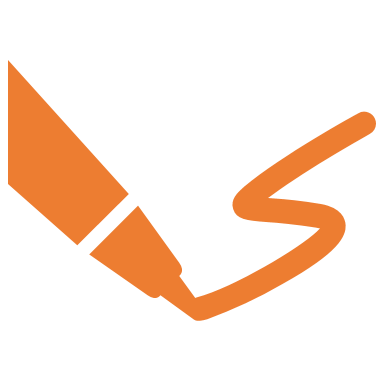 Formal Evaluation for Dyslexia/Dysgraphia
Identification Process: Dyslexia
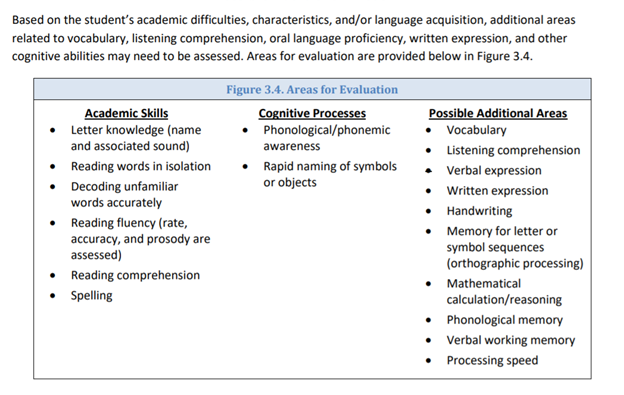 Identification Process: Dysgraphia
Dyslexia Evaluation Practices
Dyslexia identification is based on the preponderance of evidence.
If the ARD committee determines that the student exhibits weaknesses in reading and spelling, the committee will then examine the student’s data to determine whether these difficulties are unexpected in relation to the student’s other abilities, sociocultural factors, language difference, irregular attendance, or lack of appropriate and effective instruction. 
It is not one single indicator but a preponderance of data (both informal and formal) that provides the committee with evidence for whether these difficulties are unexpected.
Dyslexia Evaluation Practices
HB 3928 FAQ document provides three guiding questions:
Changes to the Law regarding 504 students – HB 3928 Updates
If current 504 student receiving Dyslexia Direct Intervention services, the student MUST be evaluated for consideration of Special Education eligibility.  Guidance is requiring that All students who are served by Section 504 for Dyslexia who continue to need an Evidenced Based Dyslexia Program (direct Dyslexia intervention) will be assessed by the end of the 2024-25 school year.
Direct Dyslexia intervention will no longer be available through Section 504.  This Intervention is now categorized as a Special Education Service by HB.  Due to this, students who require direct Dyslexia Intervention MUST be evaluated and eligible for Special Education.  Once eligible, direct Dyslexia Intervention services will be available for the student.  If a parent does not give consent for a Special Education Evaluation, the student will not be able to access the Special Education service of direct Dyslexia Intervention.  This is a change and will only impact students who currently receive Direct Dyslexia Intervention through Section 504.  This will not impact new referrals for evaluation.  

.
Changes to the Law regarding 504 students – HB 3928 Updates
What if a parent does not give consent for either an FIIE when dyslexia is suspected or for the provision of special education and related services when dyslexia is identified?  
From TEA:  "Beginning with the 2023-2024 school year, which is the school year in which HB 3928 first applies, a student will not be entitled to receive an evidence-based dyslexia program if a parent refuses to consent to the provision of special education and related services following an FIIE or after an ARD committee has determined that the student is eligible for special education based on the identification of dyslexia and a need for an evidence-based dyslexia program."
To rephrase:  Starting this school year, a student will no longer be able to receive Direct Dyslexia Intervention services UNLESS they are eligible and receiving Special Education services with parent consent.
Changes to the Law regarding 504 students – HB 3928 Updates
If a student no longer needs an evidence-based dyslexia program (Direct Dyslexia Intervention), might that student eventually be exited from special education and placed on a Section 504 plan?  

If the student is considered to be ON GRADE level, BUT still requires Direct Dyslexia Intervention, this student will continue to qualify for Special Education Services based on the need for Direct Dyslexia Intervention.  
When an ARD committee determines a student with dyslexia no longer requires a Direct Dyslexia Intervention, it might determine that the student still would benefit from regular education aids and services (e.g., instructional accommodations). In that case, if a Direct Dyslexia Intervention was the only special education and related services the student received, the ARD committee could determine that the student no longer meets criteria and exit the student from special education, and transition the student to a Section 504 plan as necessary.
Teaching Strategies, Interventions, and Accommodations/Modifications
Dyslexia Instruction
Repetitions of Foundational Reading Skills 
1-4 gifted student
4-14 typical student
14-40 struggling reader
40-200 student with a Dyslexia or LD
Originally from p 66 of A Principal's Primer for Reading Achievement by Pati MontgomeryDallas Branch of International Dyslexia Association
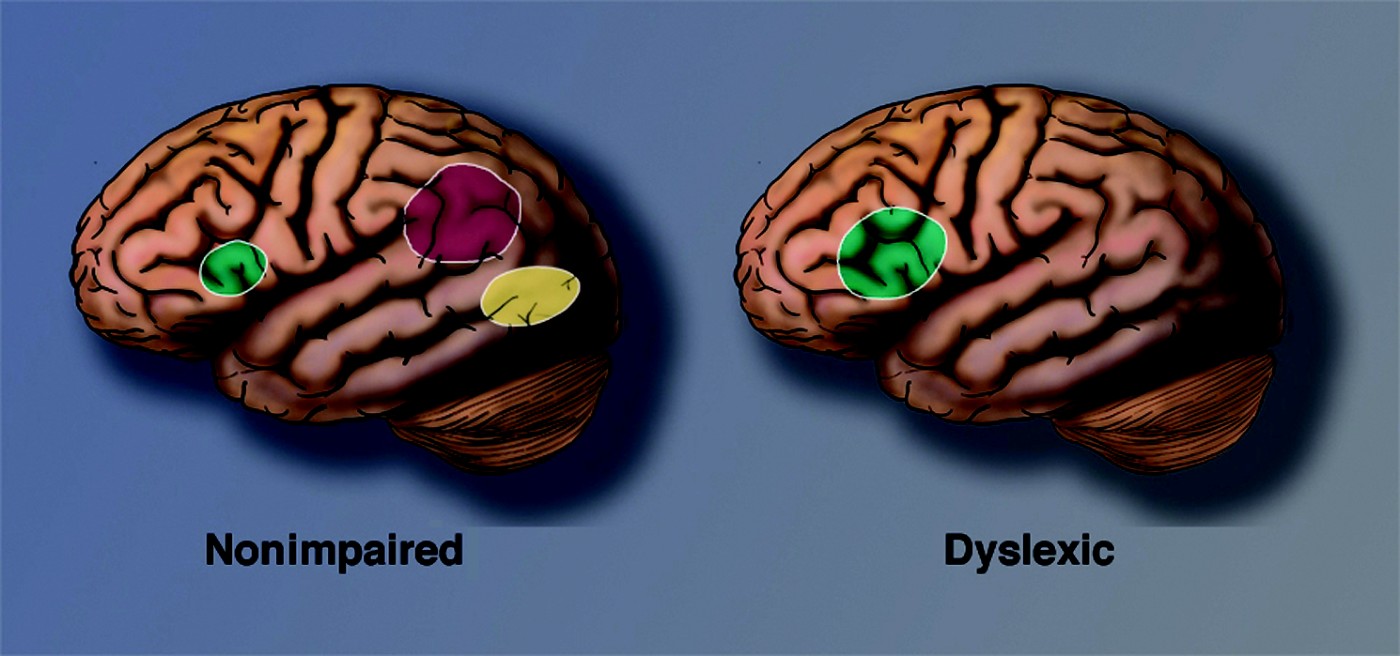 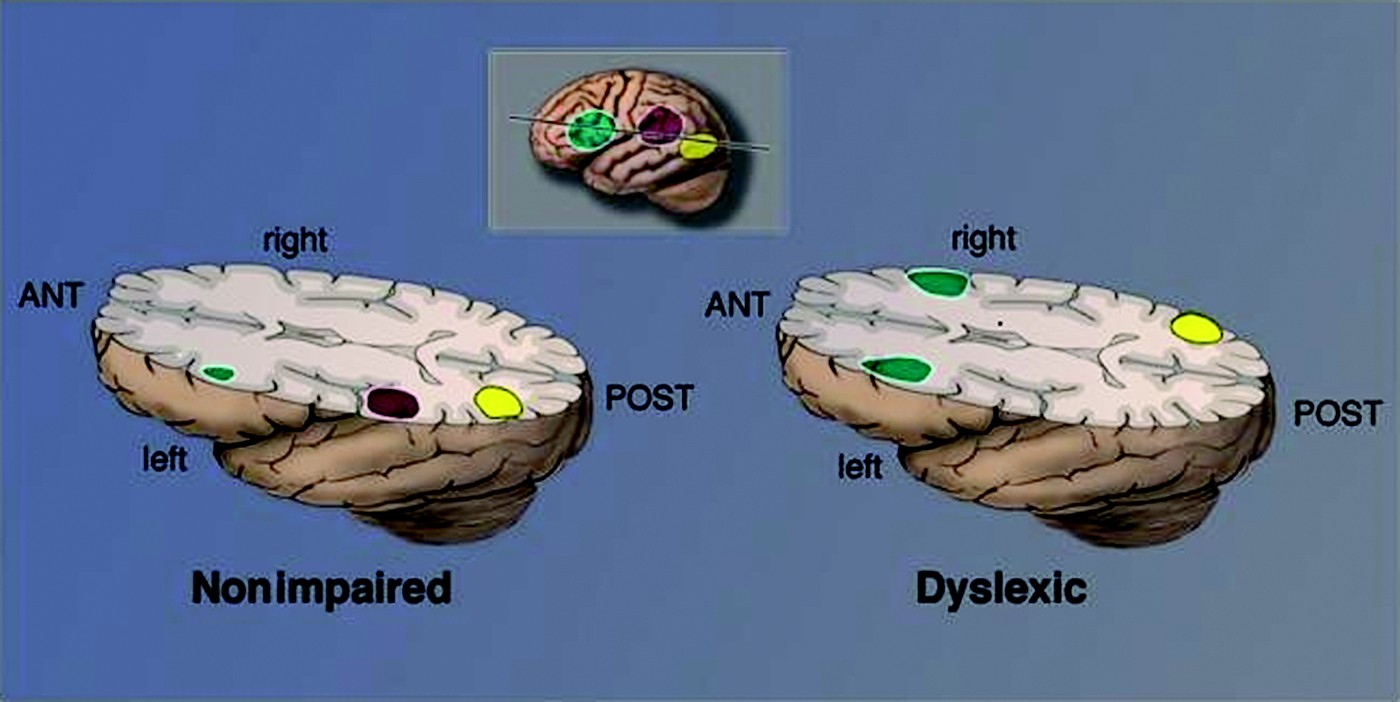 S. Shaywitz and J. Shaywitz (2020, pp. 68–86)
Dyslexia Instruction
*For additional information see pg 39-41, 53 of the Texas Dyslexia Handbook
MTA Intervention
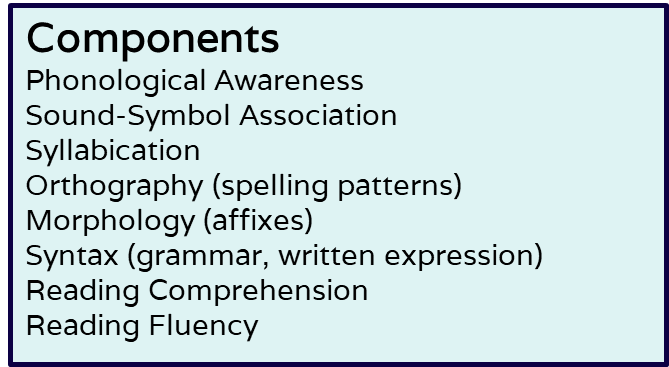 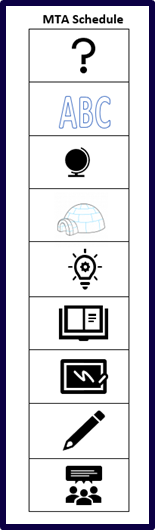 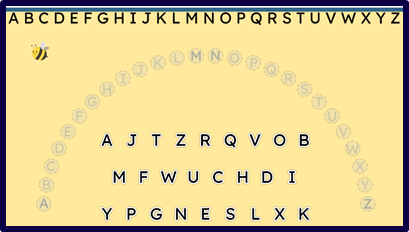 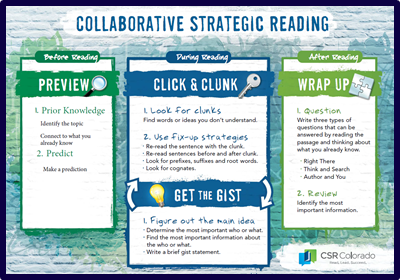 MTA Intervention
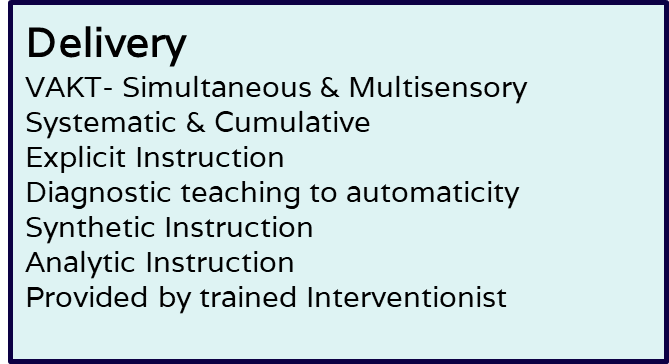 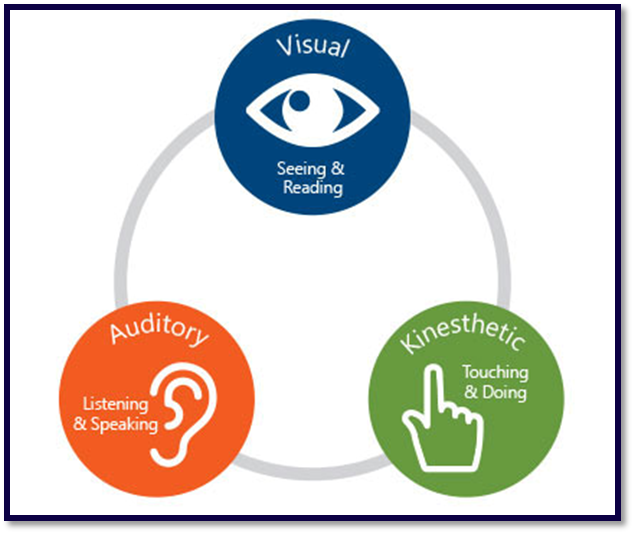 MTA Intervention
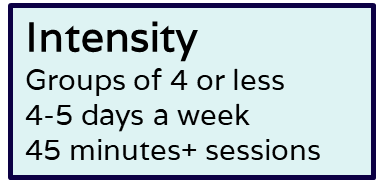 MTA Progress Report
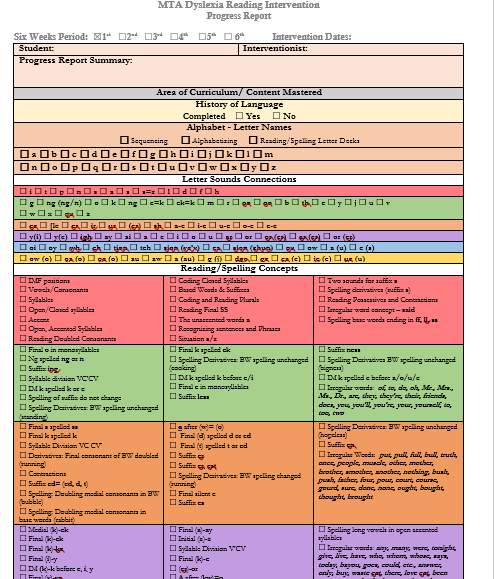 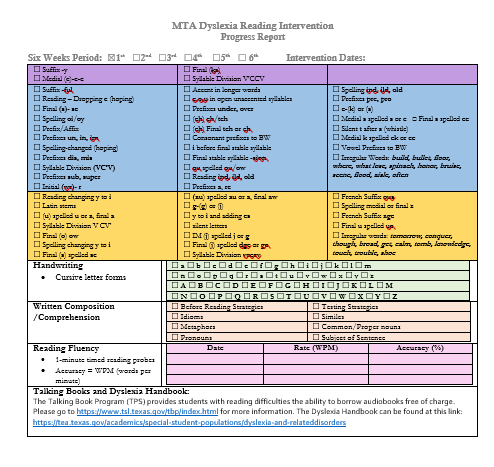 6 Weeks
Curriculum Progress
Kits 1-7, Reading Probes, Additional areas
In addition to IEP goal
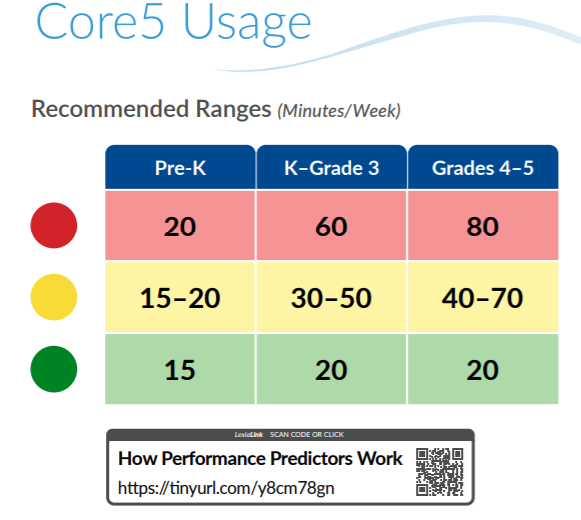 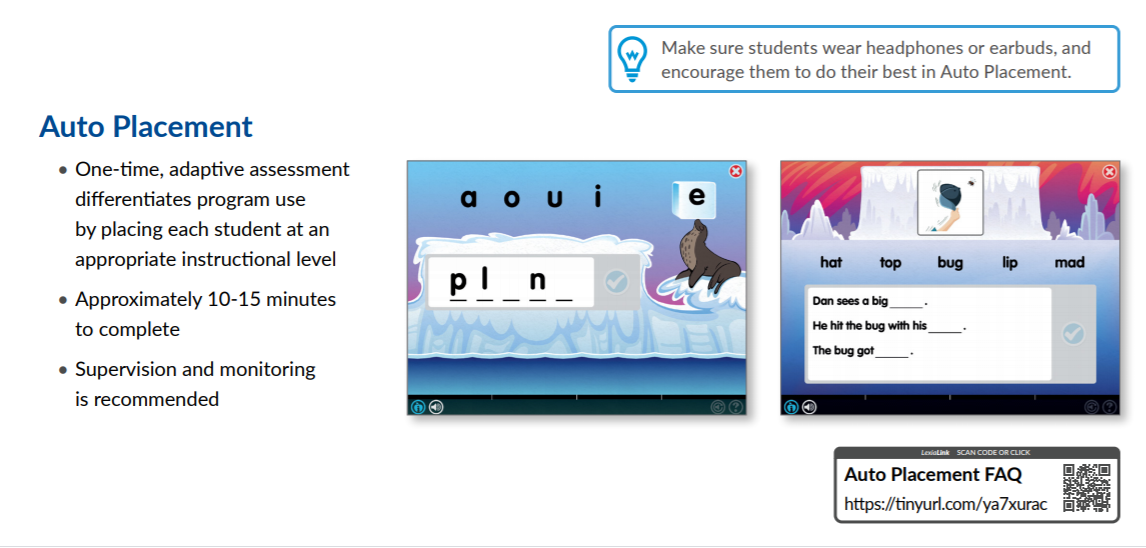 Lexia Program
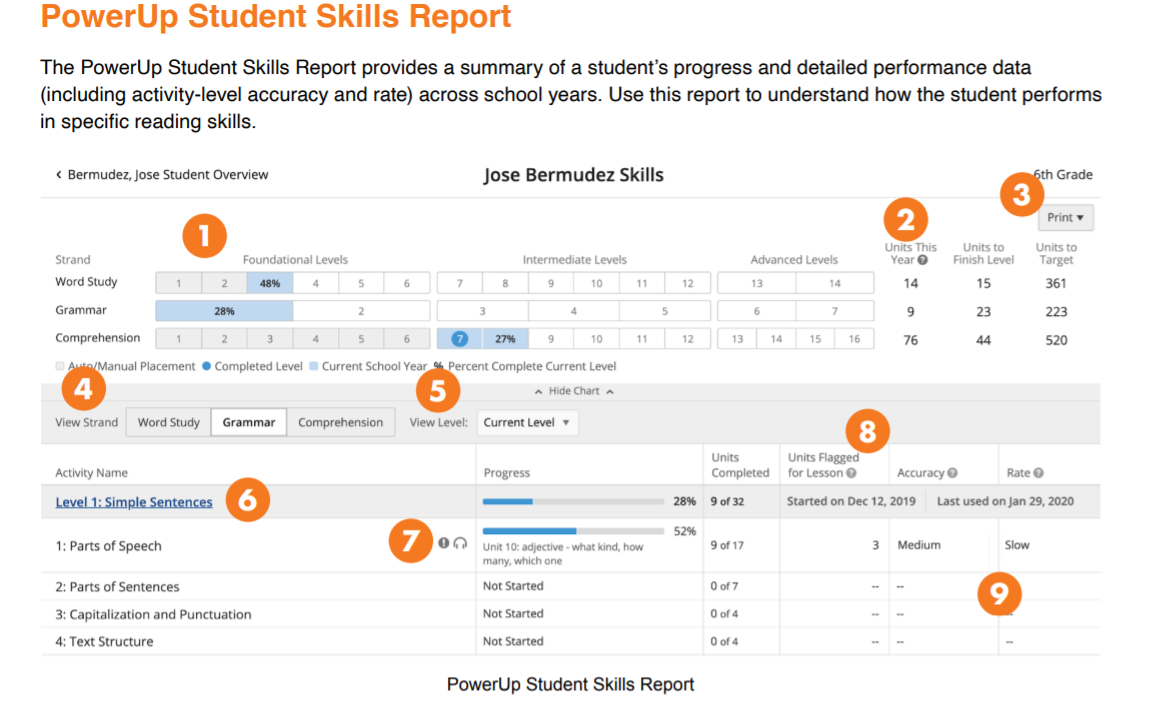 Lexia Parent Resource Hub
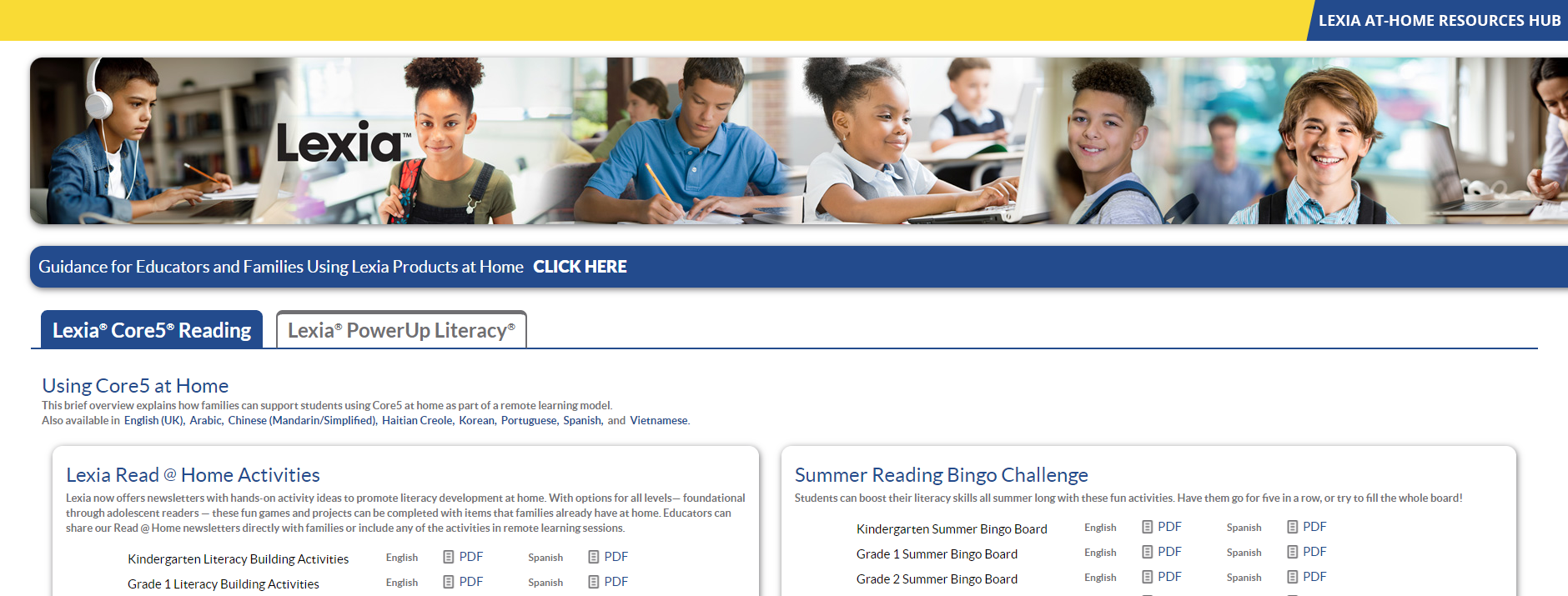 www.lexialearningresources.com/lexia-at-home.html 

Core 5
Home Activities List
Lesson Overviews
Flash Cards/Letter Tiles
Skill Builders

PowerUp
Newsletter Activities
Lesson Overviews
Anchor Charts
Skill Builders
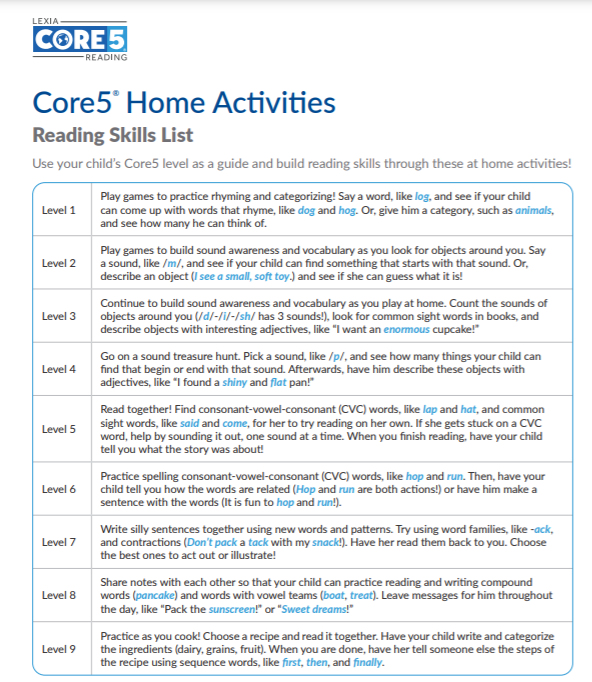 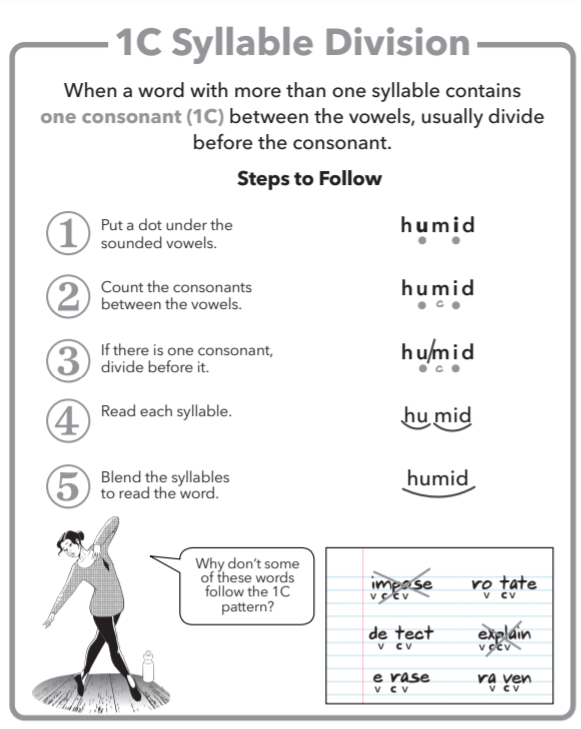 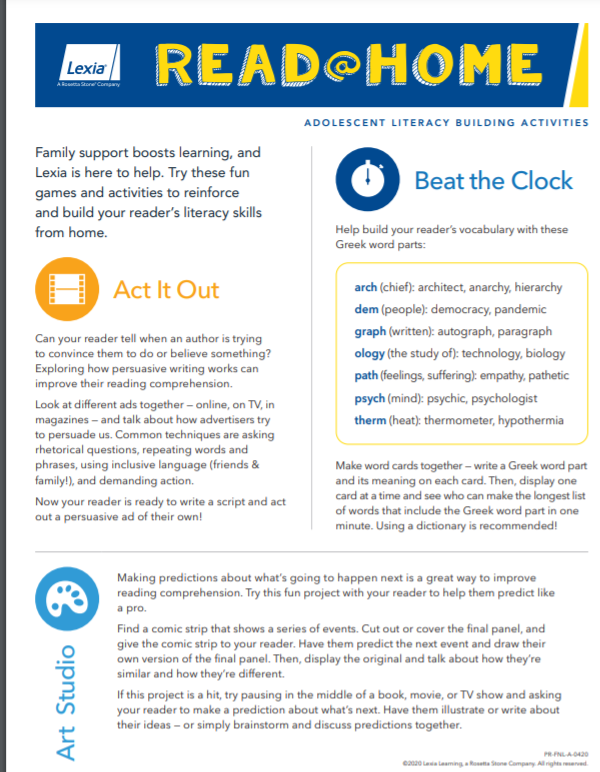 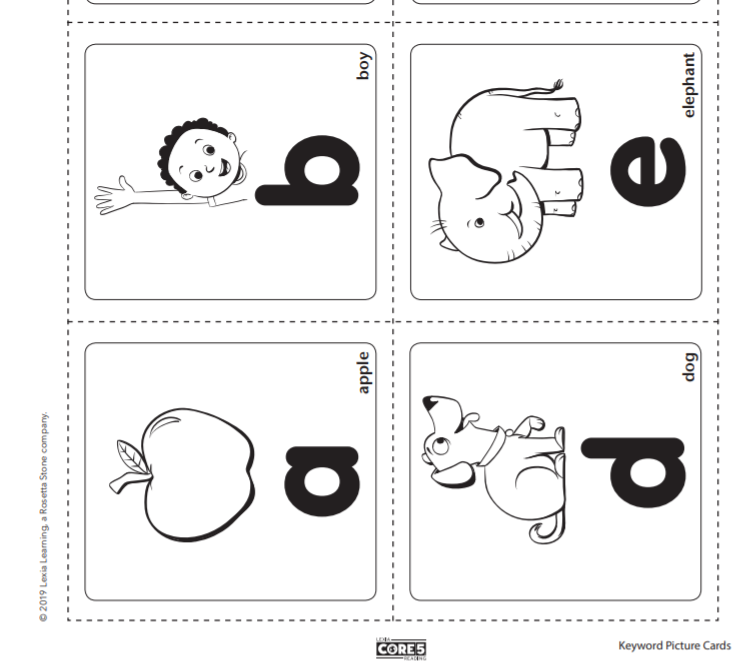 Accommodations & Modifications
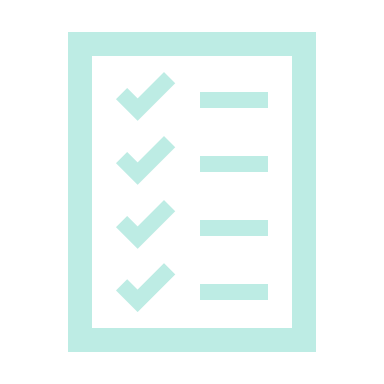 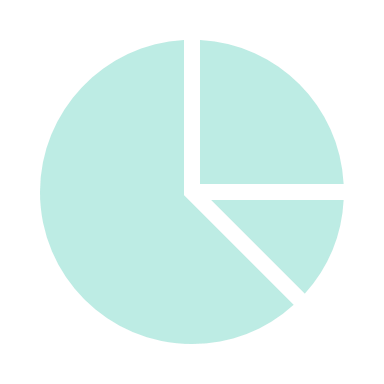 Accommodations
HOW-
Changes to materials, procedures, techniques
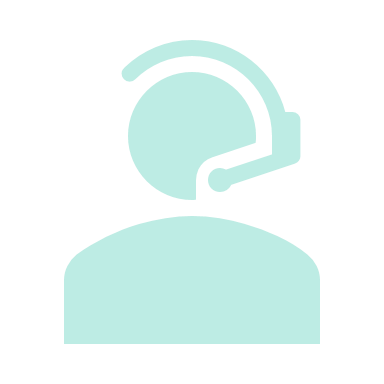 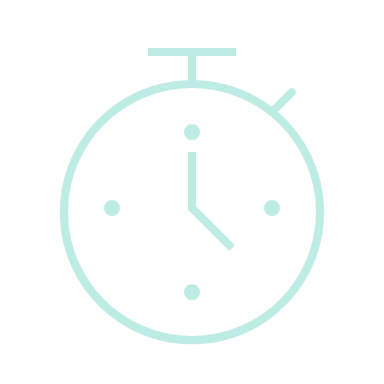 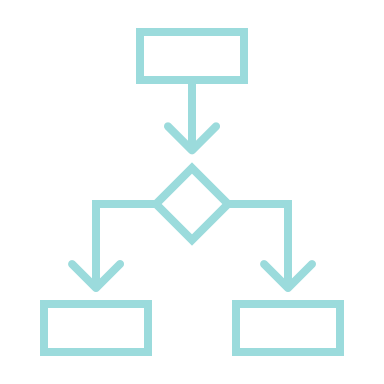 Lower level reading text to access science curriculum
Modifications
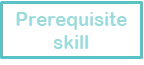 WHAT-
Changes to the level on instruction provided or tested
Lower level reading text to access reading fluency/comprehension
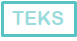 Common Accommodations
Reading/Writing
Oral Administration of tests & assignments
Oral response to short answer when possible
Text-to-Speech
Speech-to-text
Word Predication 
Cloze notes/guided notes/copy of class notes
Working Memory/Organization
Graphic Organizers
Writing Checklists
Time-lines
Visuals
Calculator
Formula Charts
Graph paper to line up math problems
General 
Alternate assessment when possible- multimedia presentation, use of art/poster projects, hands-on demonstration of knowledge
Preferential seating
Extra Time
Tech Tools
Immersive Reader
One-Note Speech/Text
Google Docs Speech/Text
Accessibility Features
Learning Ally Audio Books
Implications for Math/Science/Social Studies
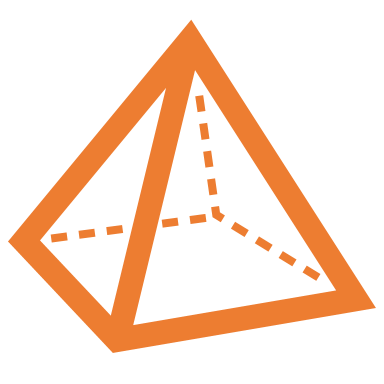 DifficultiesSequencingFormulasNumbers/CalculationsRote MemorizationRapid recall of factsDirectionality
Strengths

Visual/Spatial Thinking
Big Picture
Reasoning/Pattern Recognition
Geometry/3D Shapes
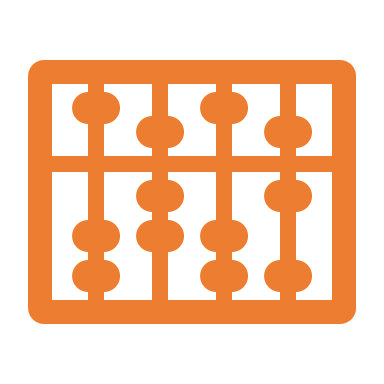 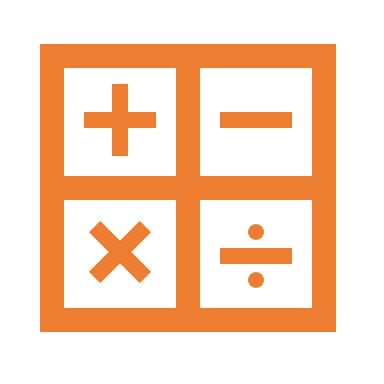 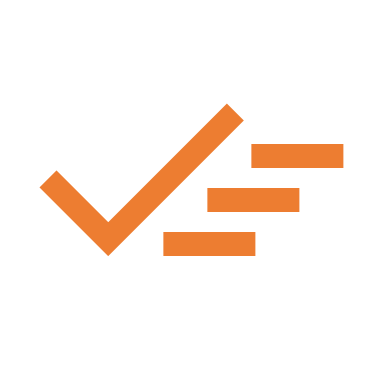 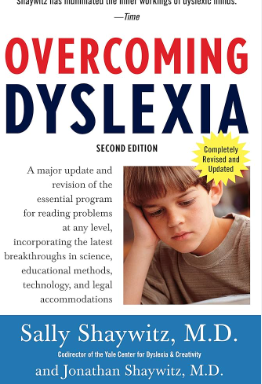 Resources for Parents
Books
Overcoming Dyslexia 
by Sally Shaywitz, M.D. and Johnathan Shaywitz, M.D.

Websites
Madebydyslexia.org 

Dyslexiaida.org - International Dyslexia Association

Understood.org

Dyslexia.yale.edu - The Yale Center for Dyslexia & Creativity
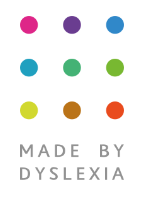 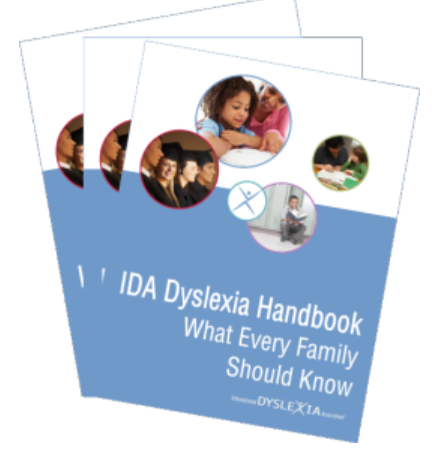 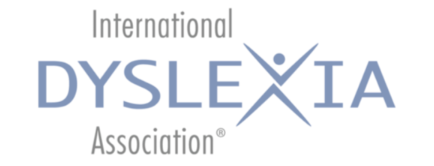 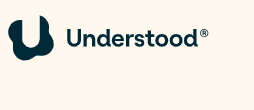 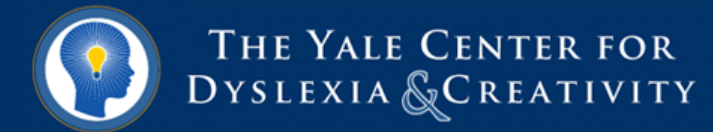 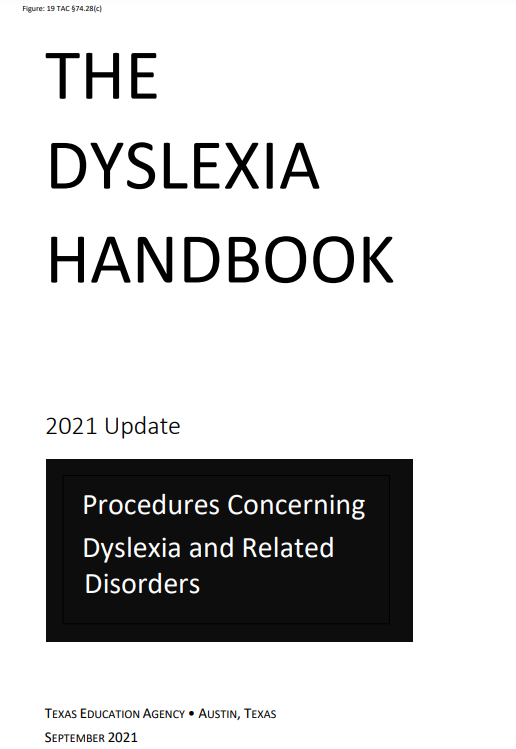 Resources for Parents
TEA Resources

Dyslexia & Related Disorders Website
The Dyslexia Handbook
HB 3928 FAQ Documents
Additional information
Documents in both English & Spanish

Region 10 Statewide Dyslexia Page
https://www.region10.org/programs/dyslexia-statewide/overview/
https://tea.texas.gov/academics/special-student-populations/dyslexia-and-related-disorders
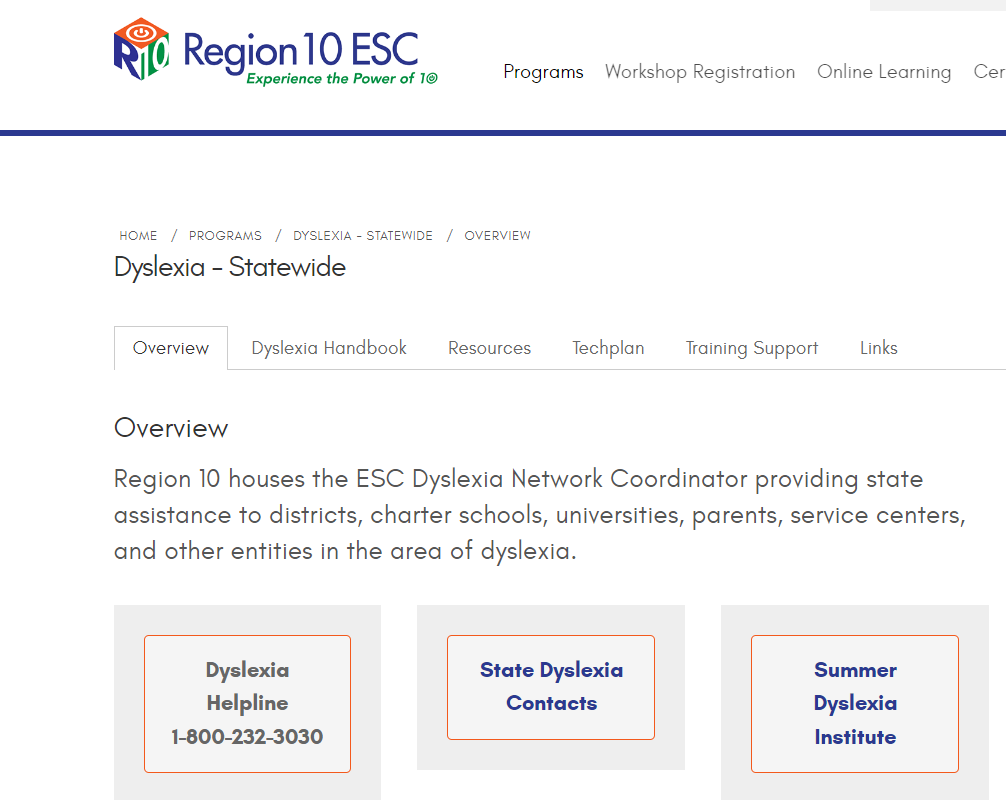 Resources for Parents
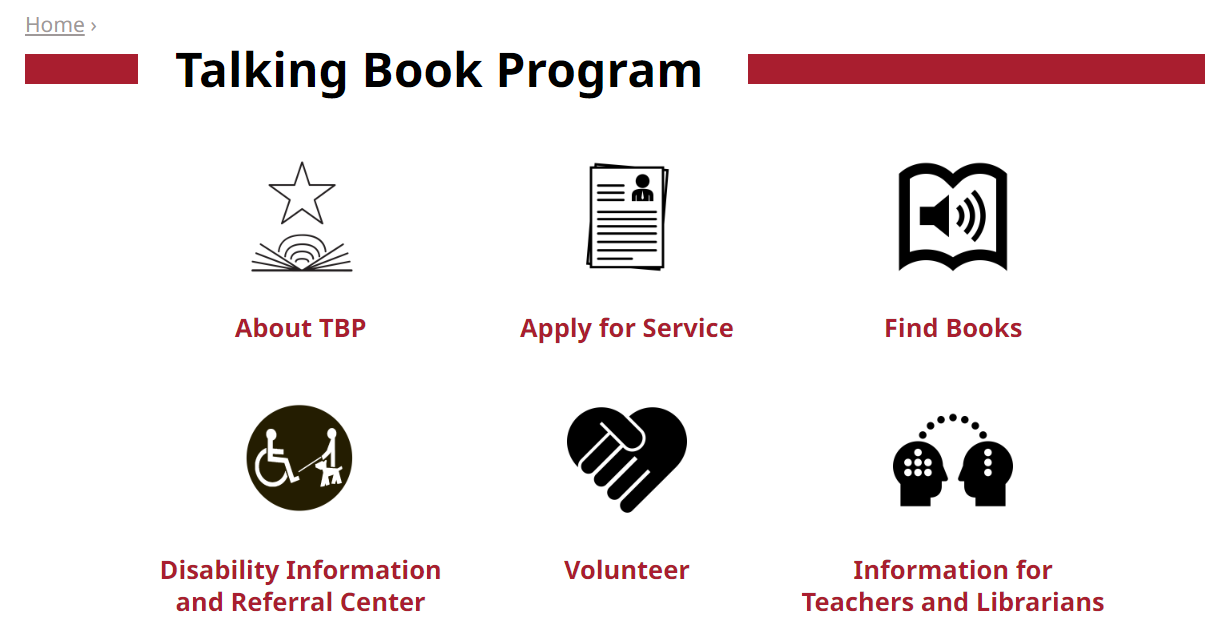 Audiobook Resources

Talking Book Program
https://www.tsl.texas.gov/tbp/index.html 

Learning Ally 
Learningally.org
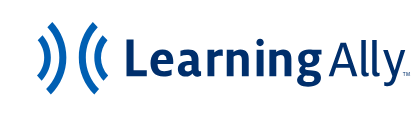 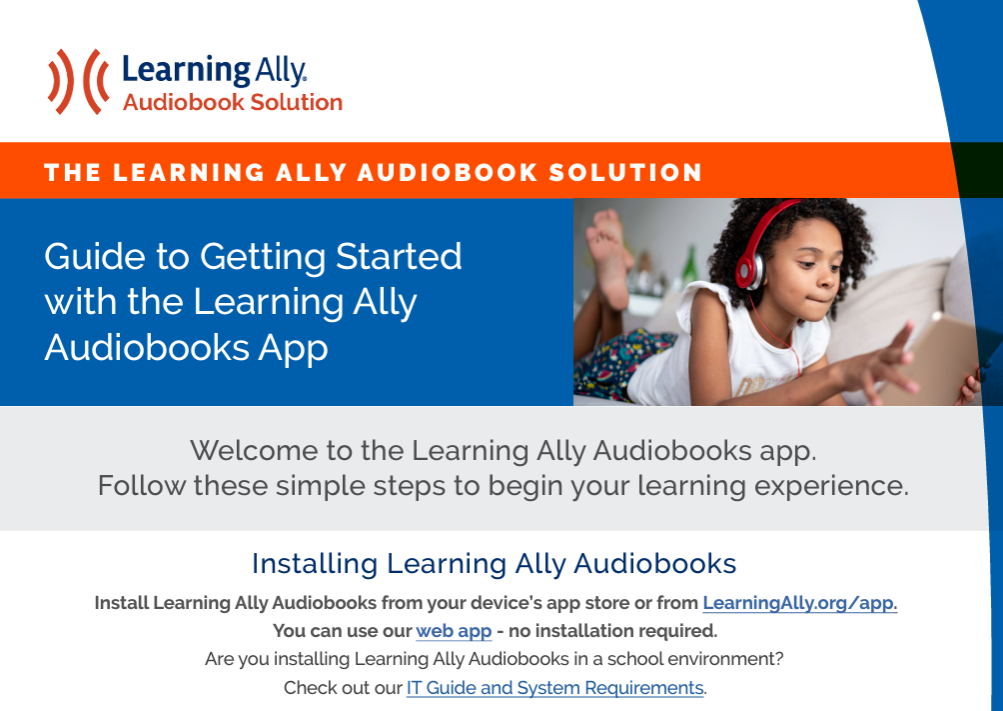 Parent Handouts
Parent Handouts
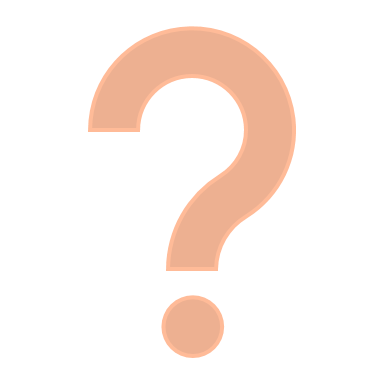 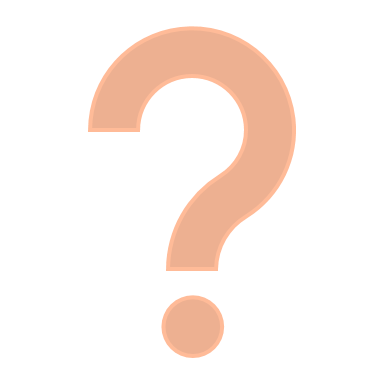 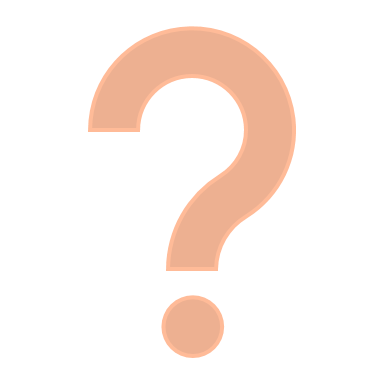 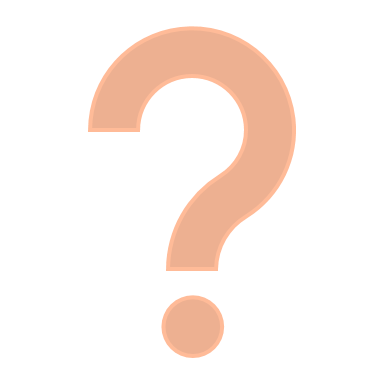 Question &Answer
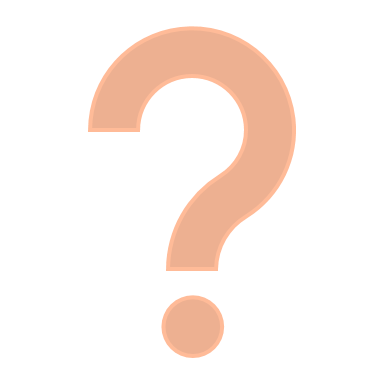 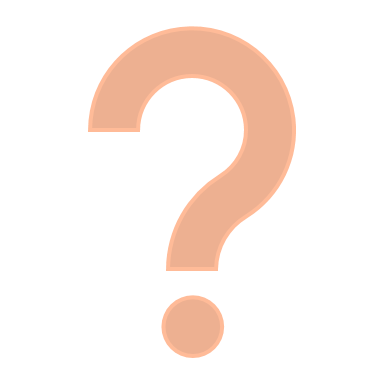 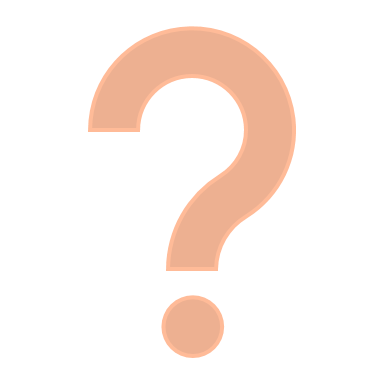 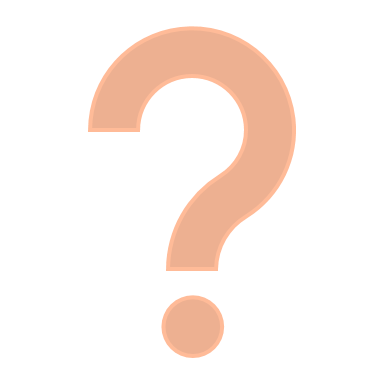 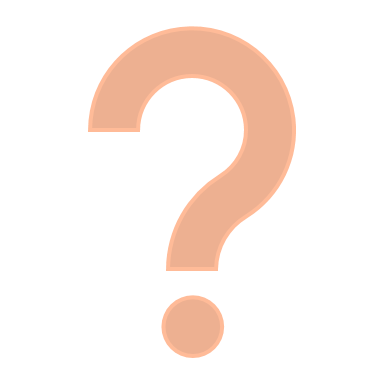 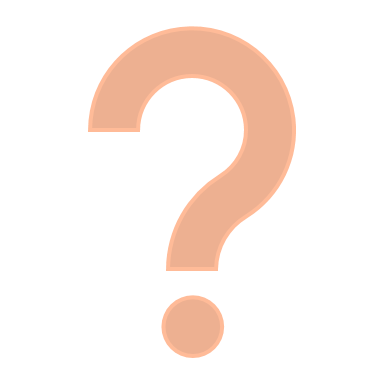 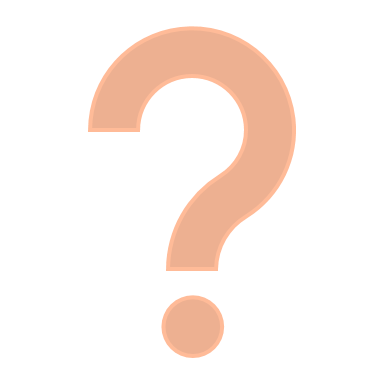 Contact Information
UTCSS Dyslexia Program
Karena Hayes, M.Ed. – Lead Dyslexia Interventionist
 Karena.hayes@austin.utexas.edu, 859-319-8727

UTES/UTCSS  Special Education Department
Janina Roberts, MA, LSSP – Director of Special Programs
Jroberts@austin.utexas.edu 

Julie Joesel, MA, LSSP – Lead School Psychologist
jjoesel@austin.utexas.edu, 512-923-3322
Citations
Cowen, C. D. (2016). What is structured literacy? - International Dyslexia Association. What is Structured Literacy. Retrieved October 6, 2021, from https://dyslexiaida.org/what-is-structured-literacy/. 
Texas Education Association. (2018). The Dyslexia Handbook, 2018. Retrieved from https://tea.texas.gov/sites/default/files/2018-Dyslexia-Handbook_Approved_Accomodated_12_11_2018.pdf.
Thanks!
youremail@freepik.com | +00 240 576 092 | yourcompany.com
Please keep this slide for attribution.